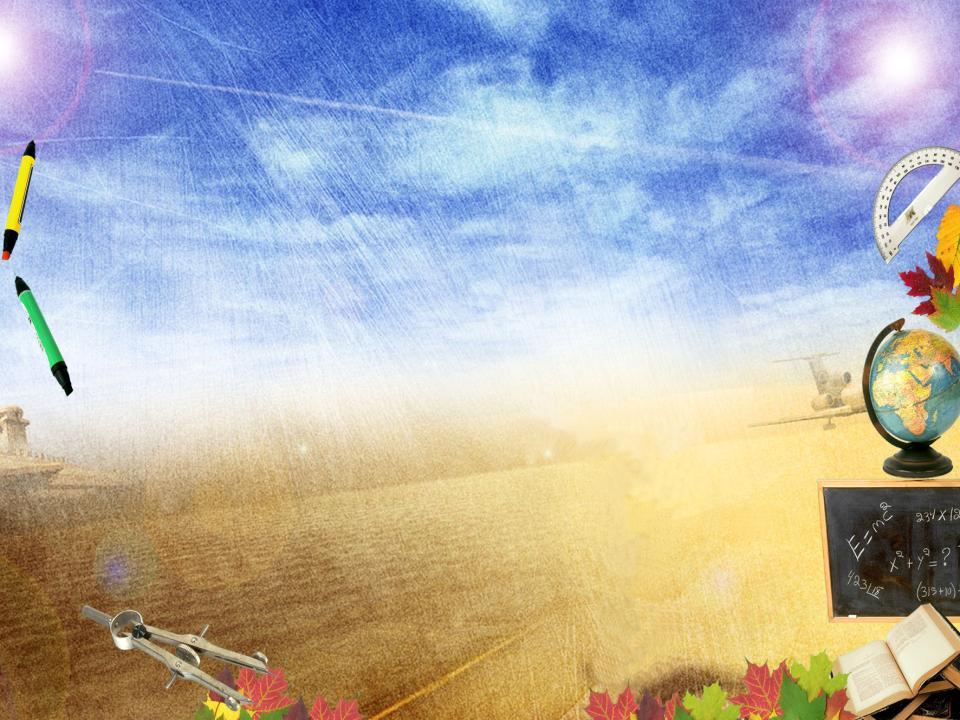 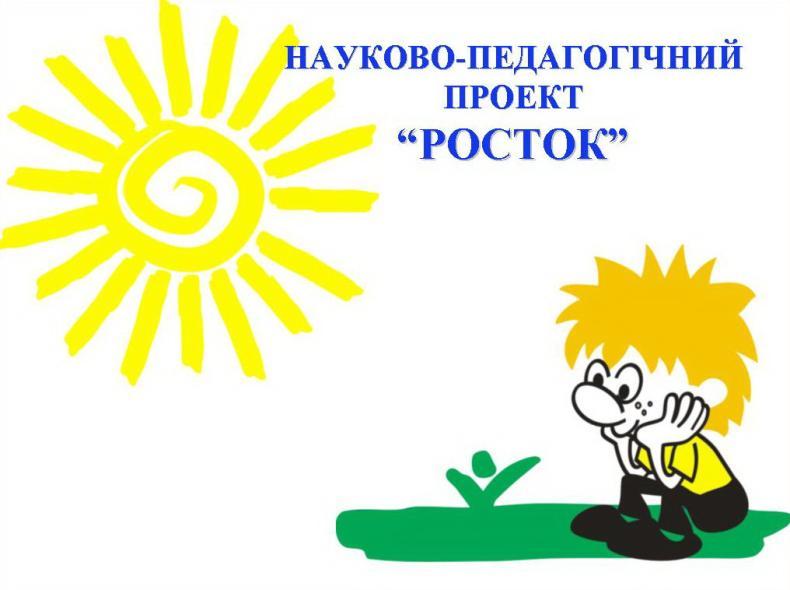 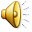 Клас росток – це дуже кльово,
Клас росток – це просто клас.
Всі дівчата та хлоп’ята 
            хай рівняються на нас.
День вчителя
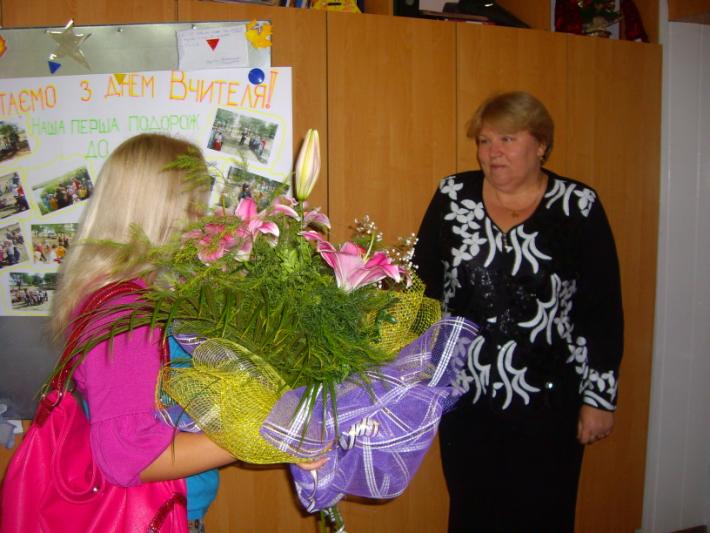 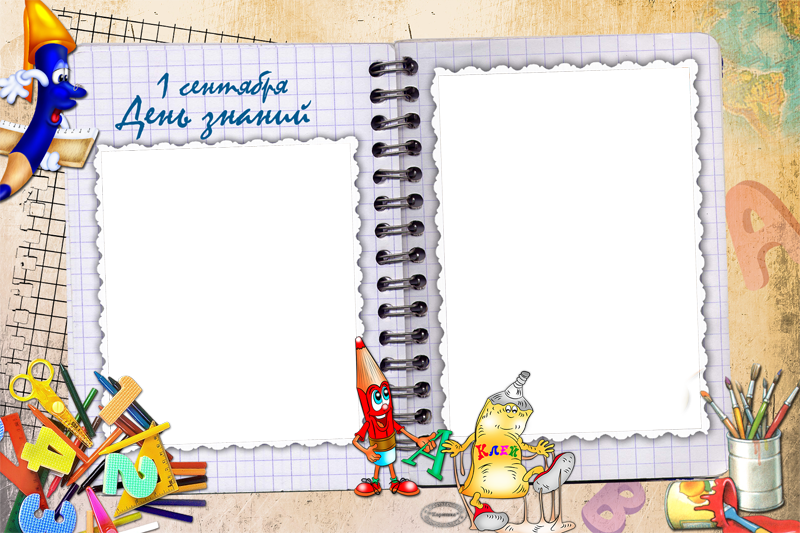 Наш клас
Є кмітливі й дуже мудрі
Розумні є, і є байдужі.
Танцюристи є й музики,
Є спортивні і базіки.
Є плаксиві й веселенькі,
Галасливі і тихенькі.
Є гарненькі, чепурненькі,
Є рухливі й
                    повільненькі.
Є завзяті і пасивні,
Нетерплячі і активні
Артистичні і співучі.
Отакі у класі учні!
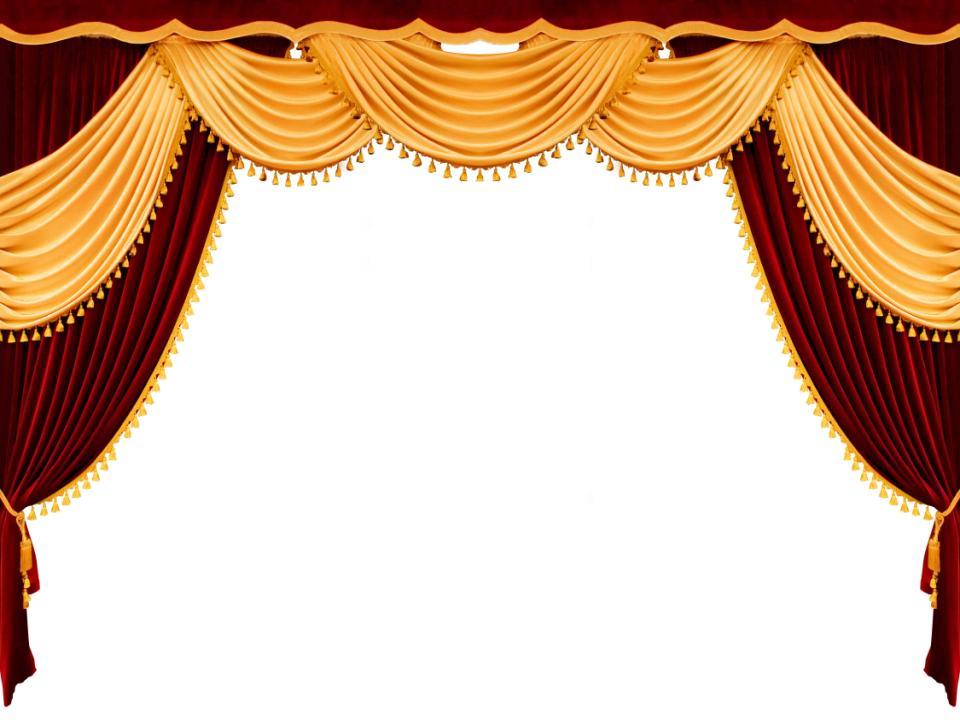 Подорож  до  театру
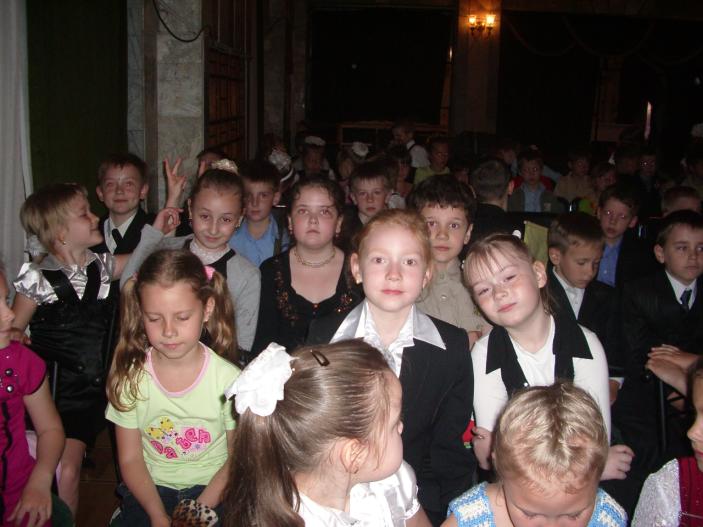 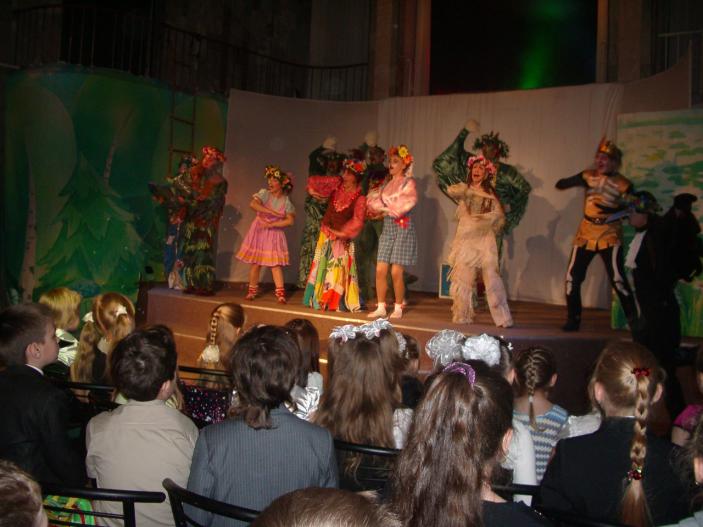 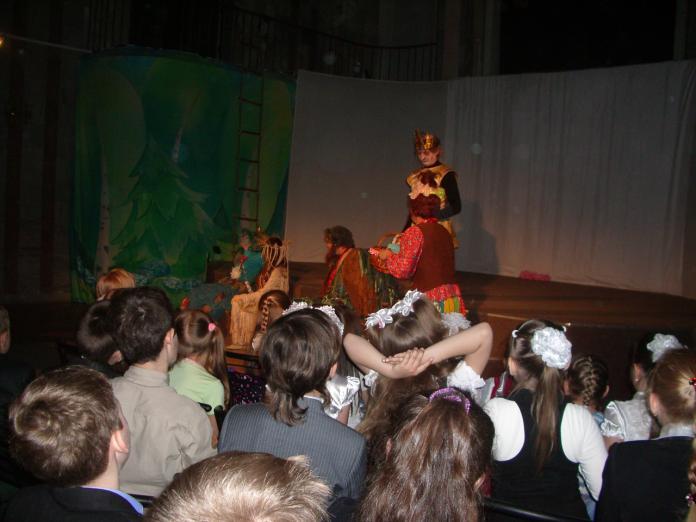 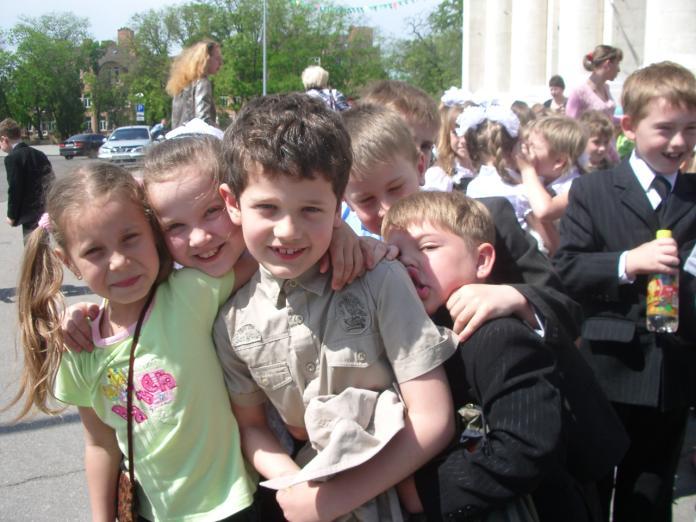 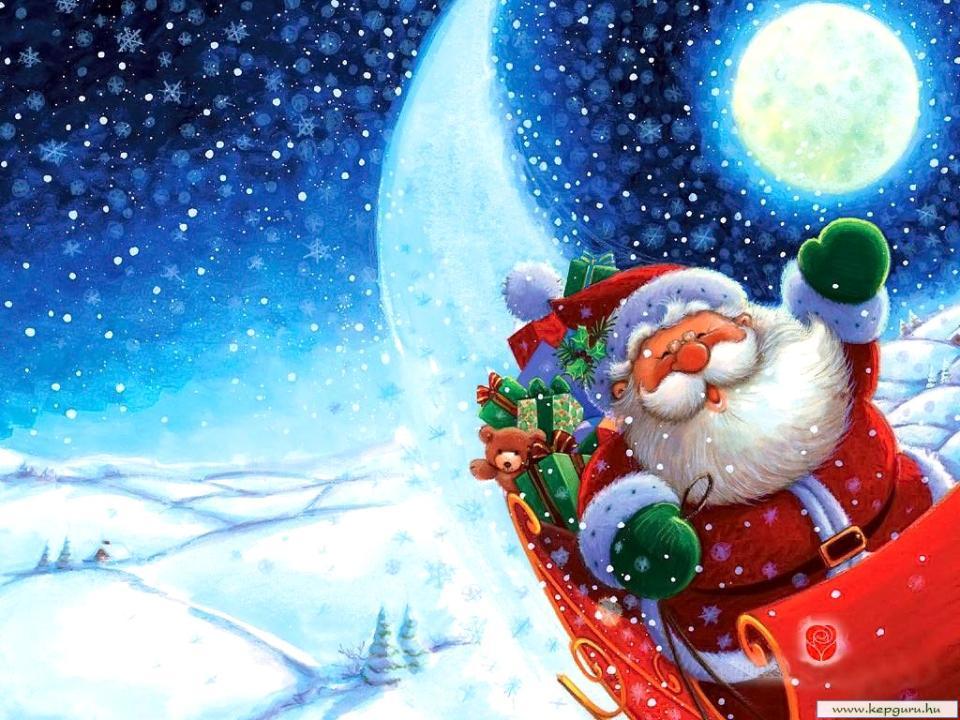 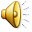 Новий рік!
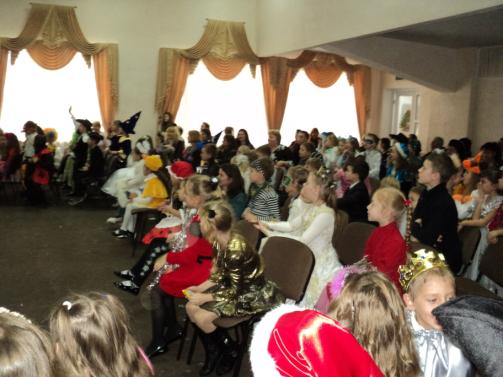 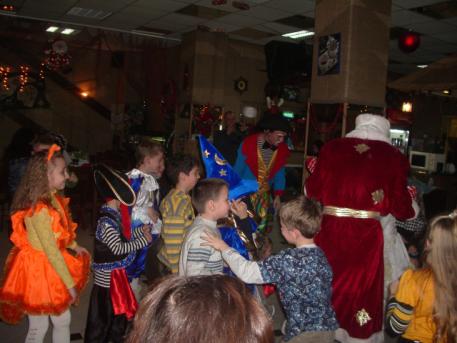 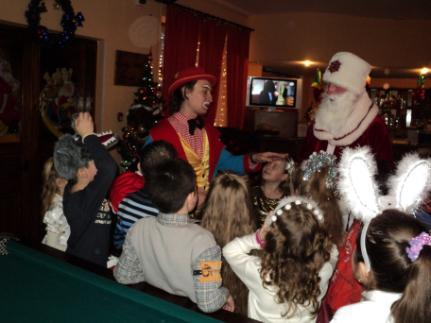 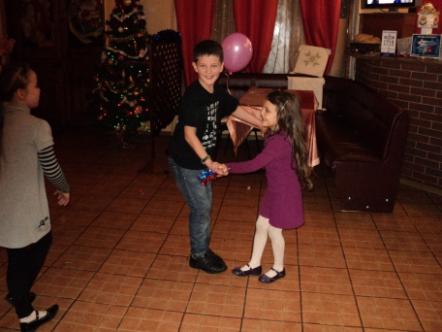 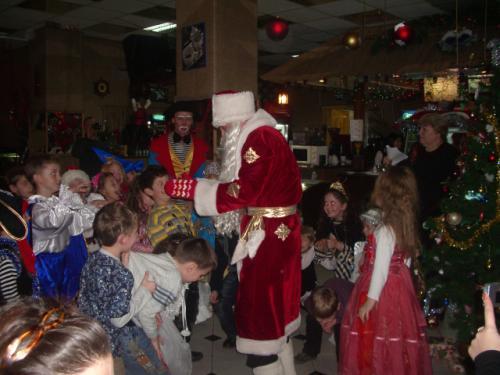 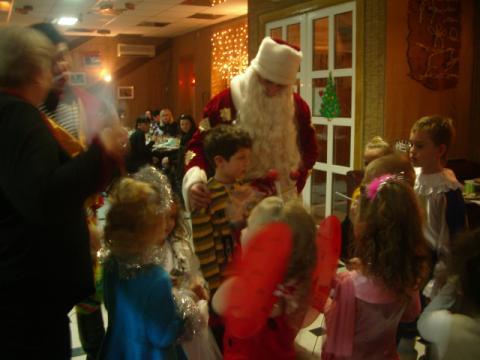 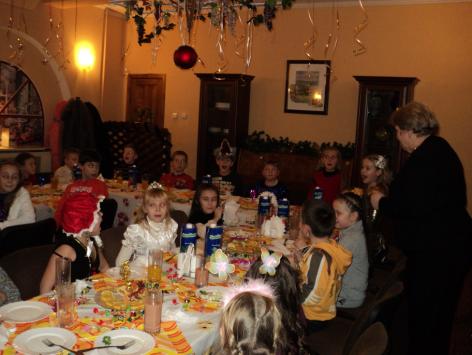 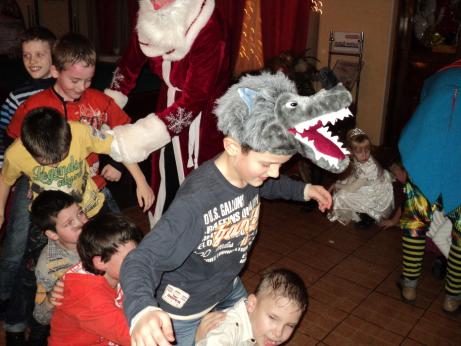 2 клас
1 клас
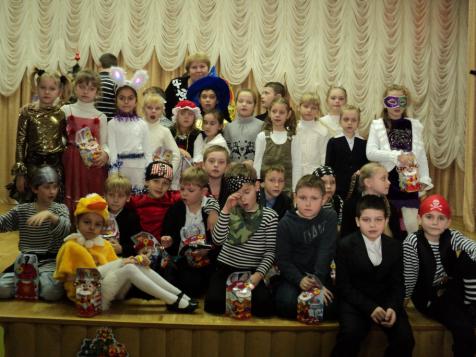 Країна смажених курчат
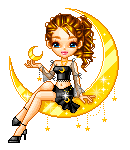 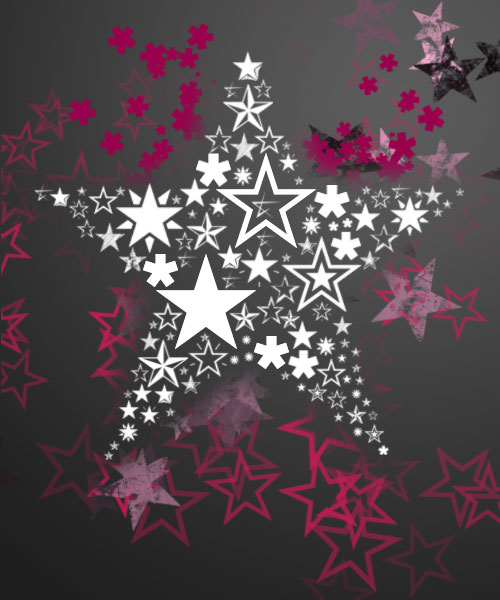 Конкурс
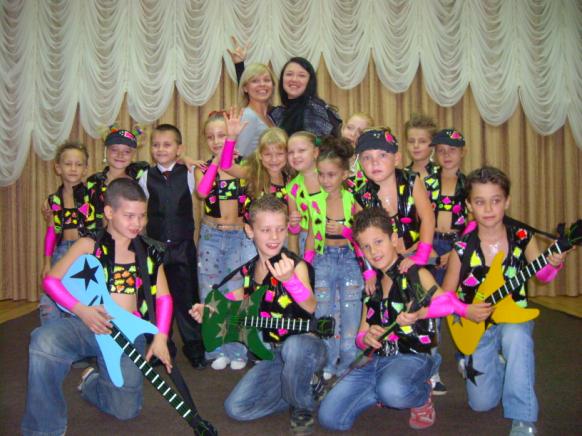 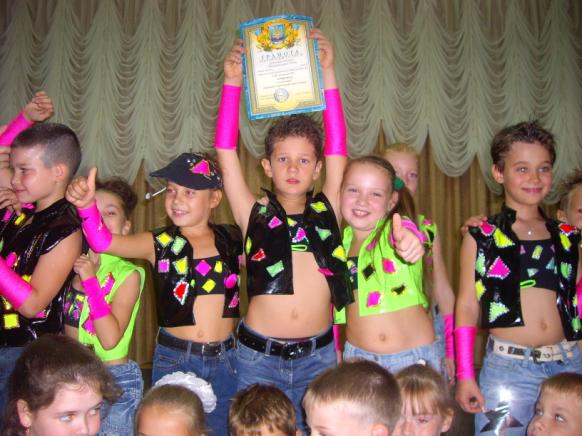 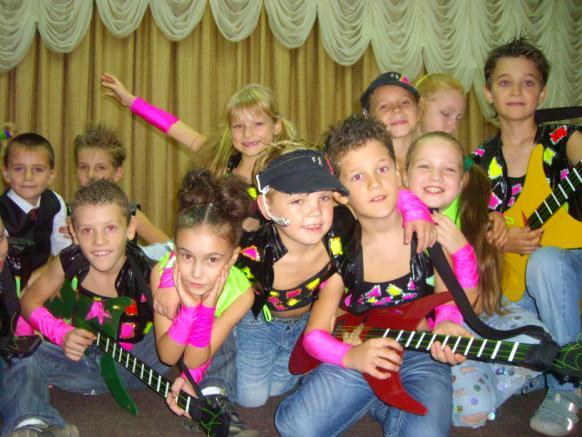 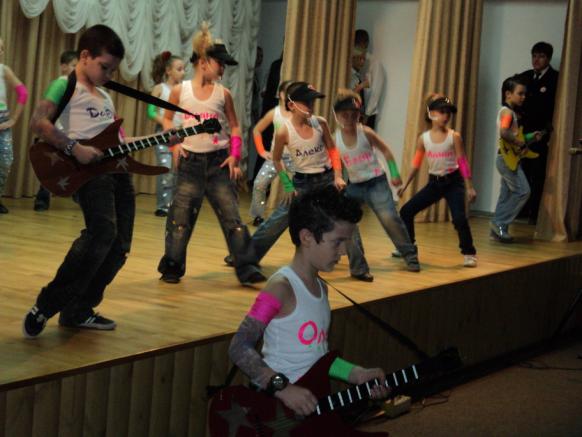 Всіх людей краса єднає
Щастя радість нам дає,
Всяк від радості співає
До “ЗІРОК” – баження є!
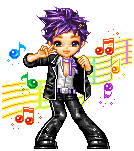 “Крок до зірок”
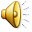 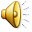 Поїздка до лісу
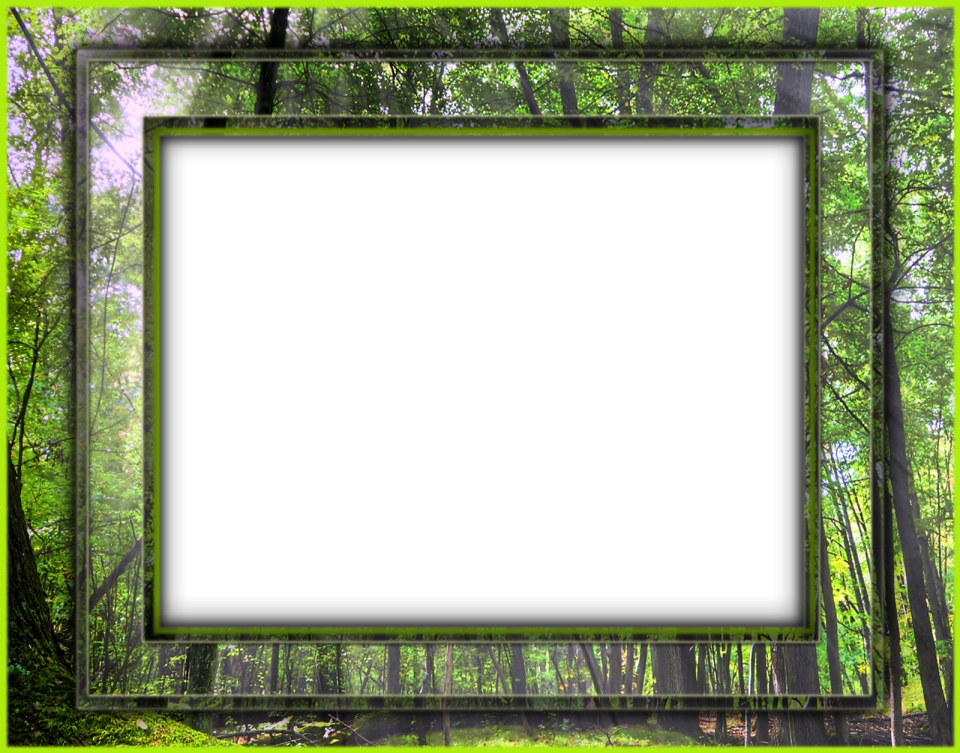 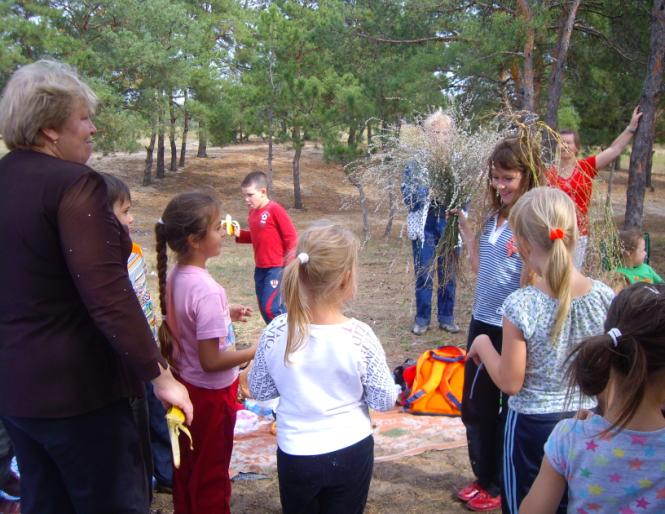 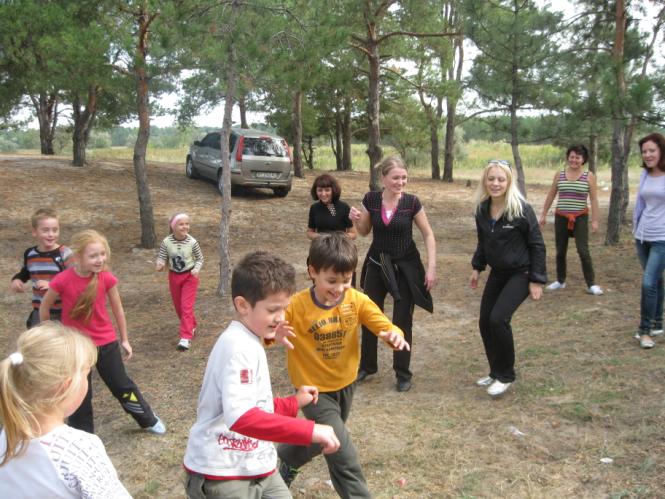 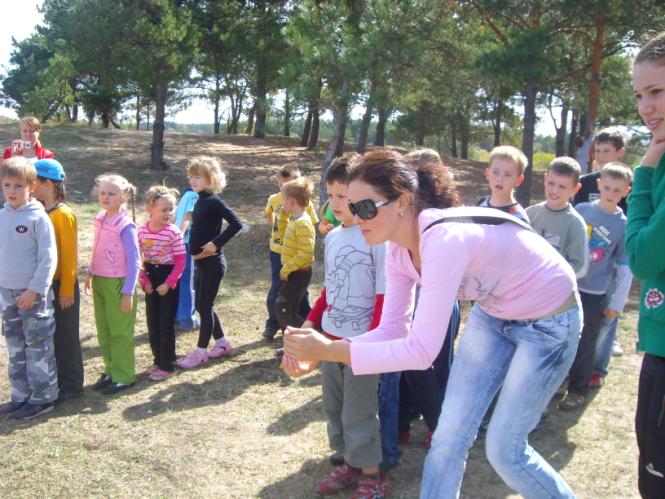 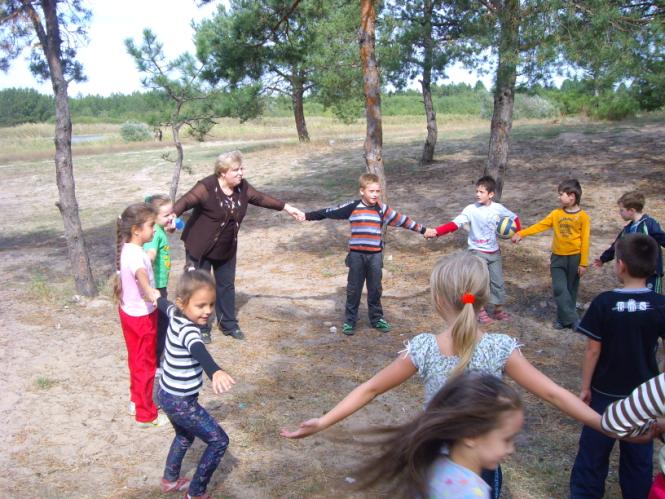 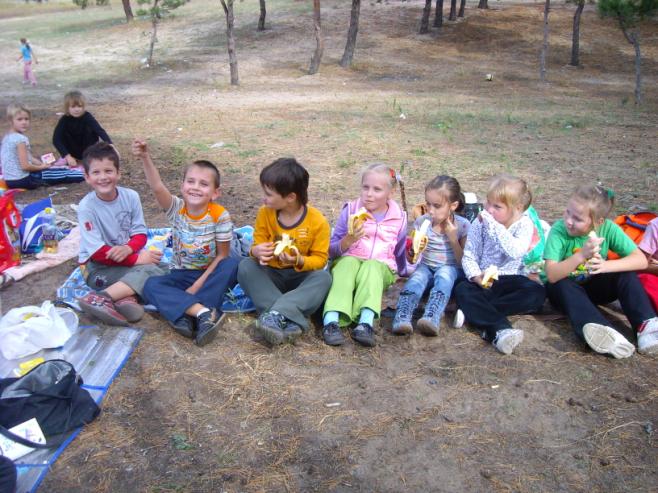 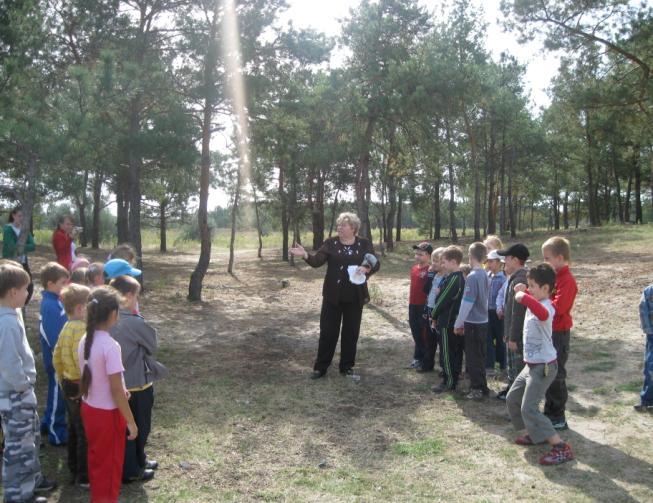 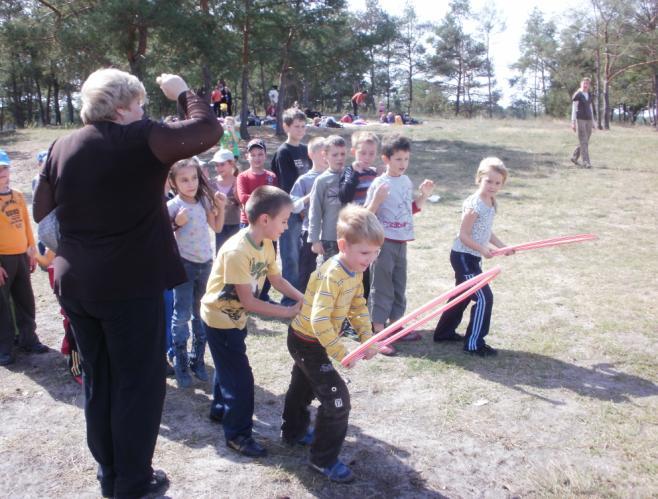 До осіннього лісу
У сонячну пору
Зібрався наш клас
У повному зборі.
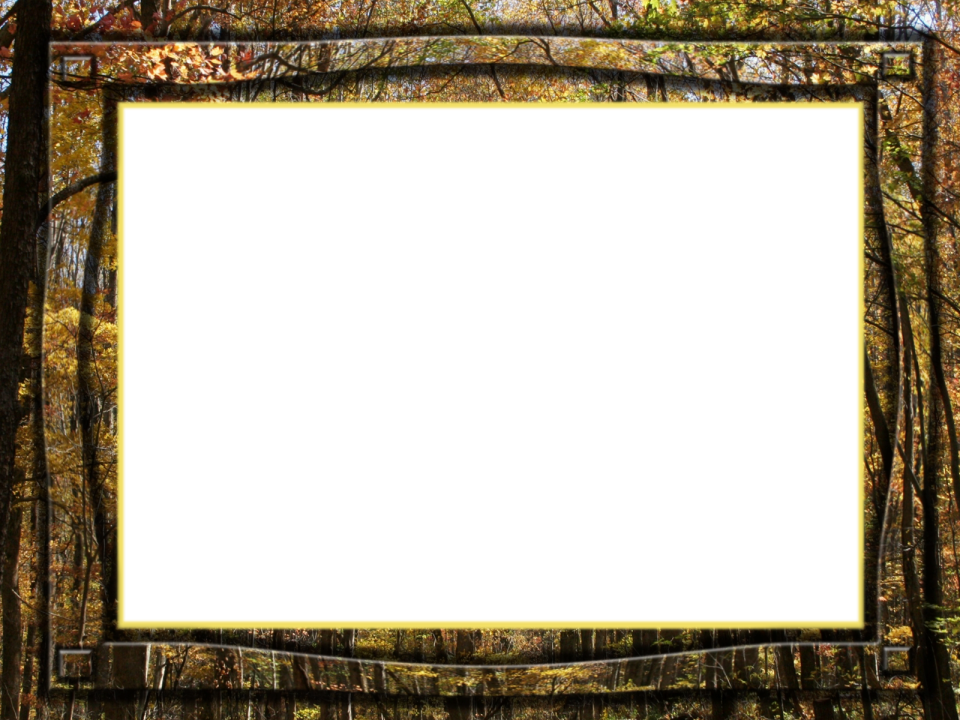 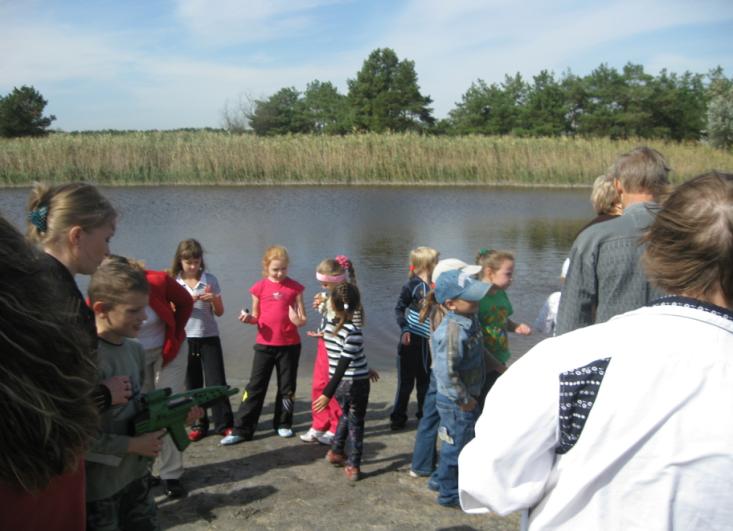 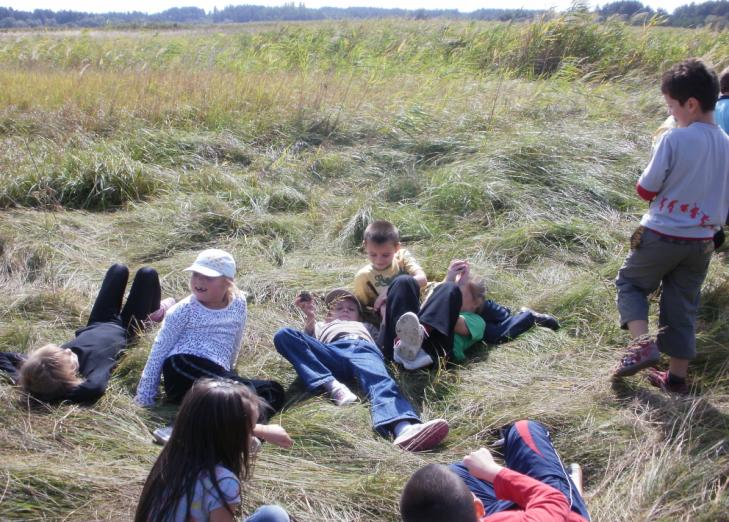 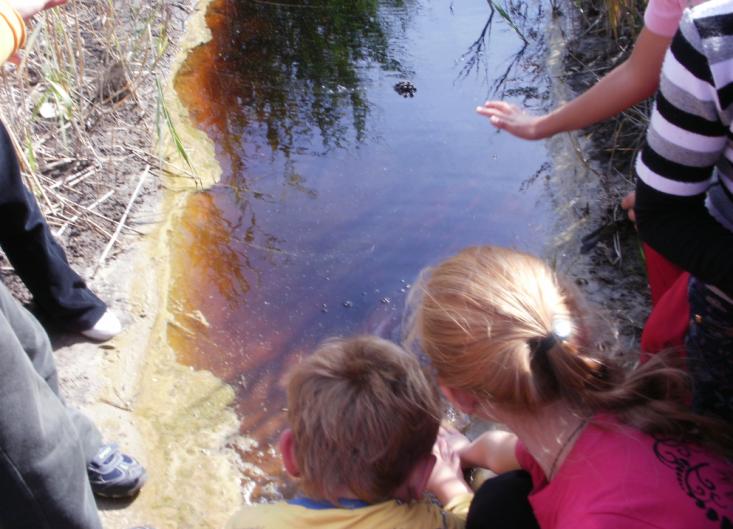 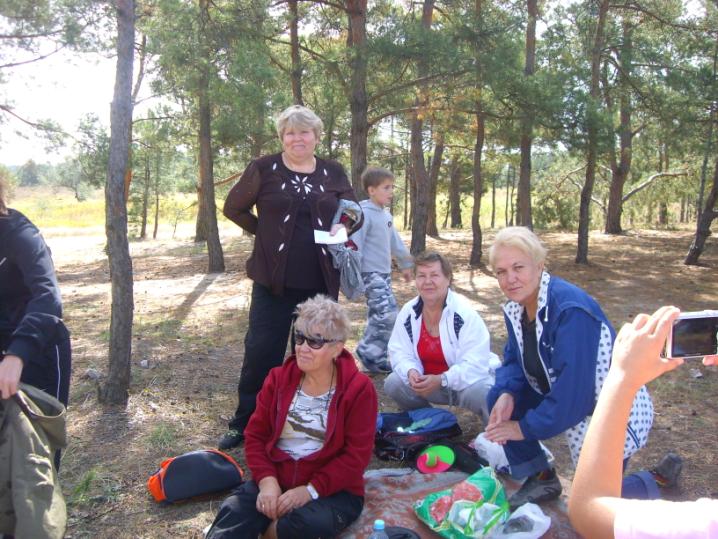 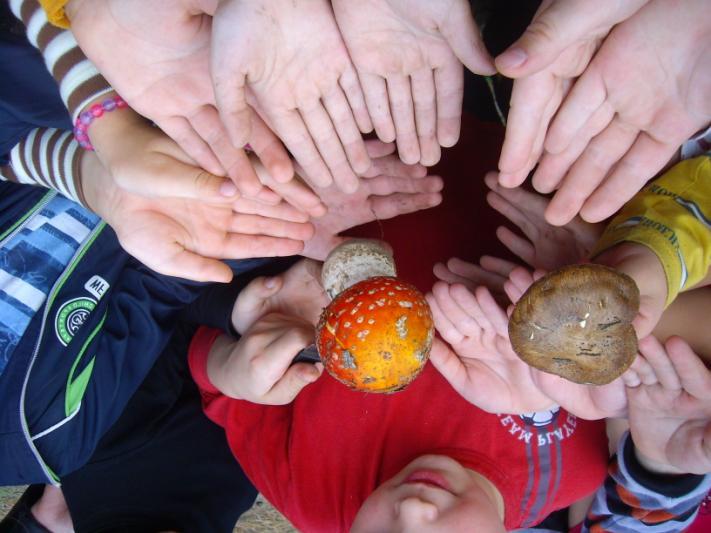 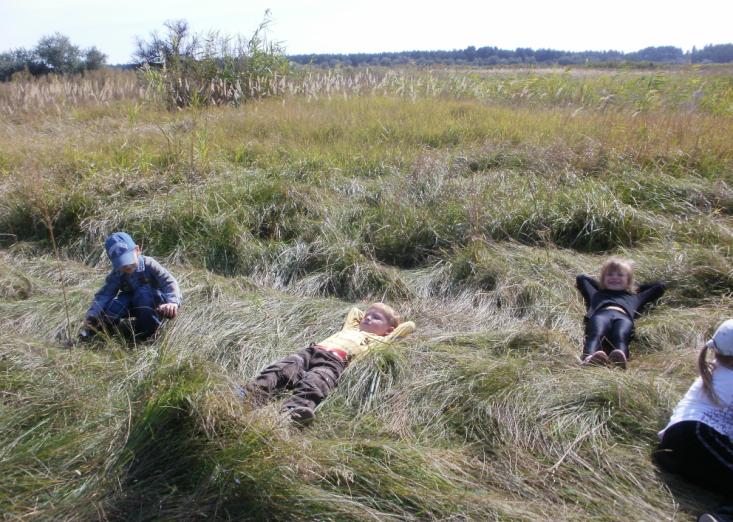 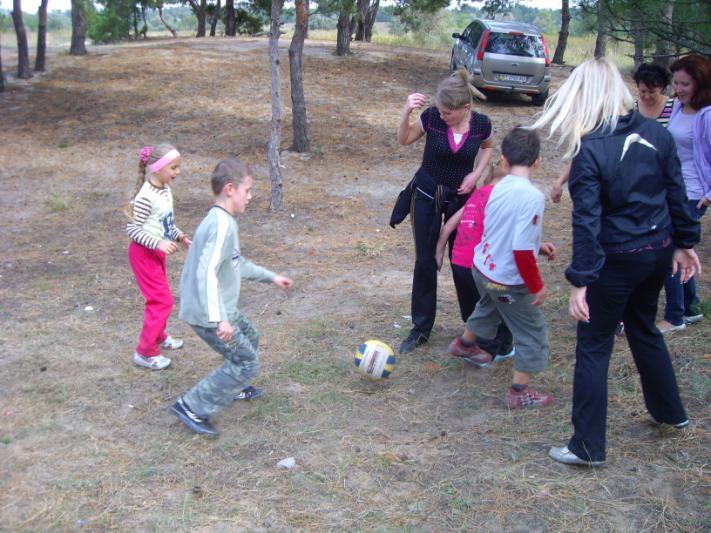 Екологію спасати
Вже сьогодні треба край!
Тему ми взяли програми
Щоб вивчати рідний край!
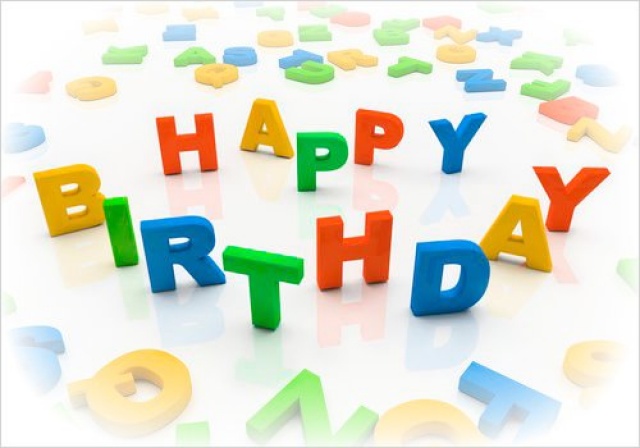 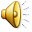 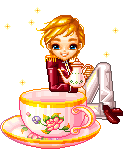 День іменинника
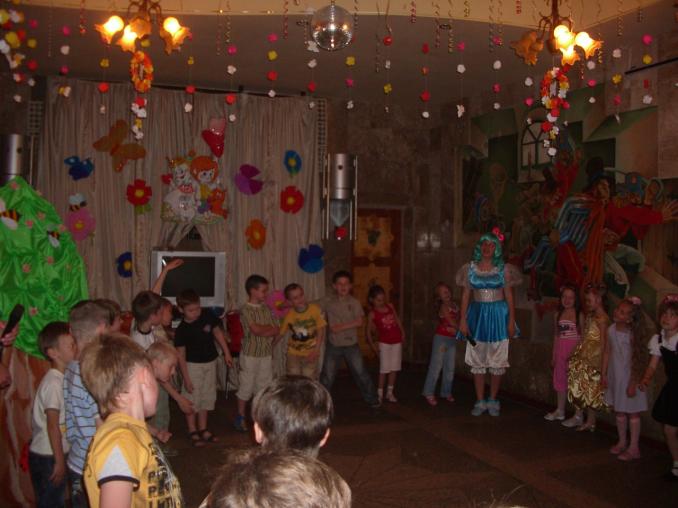 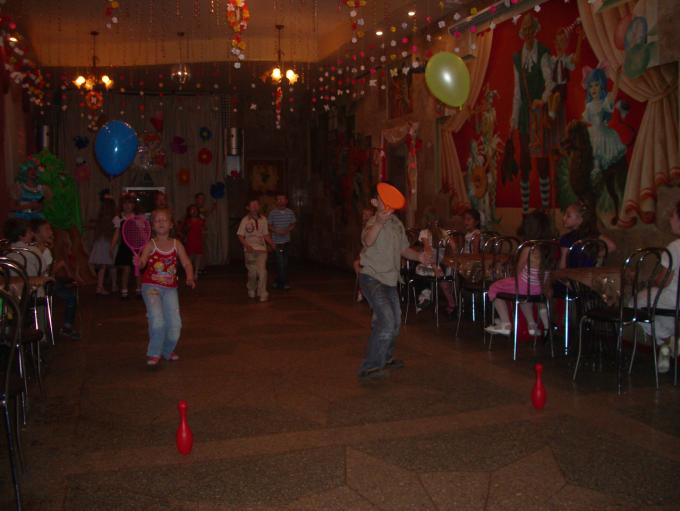 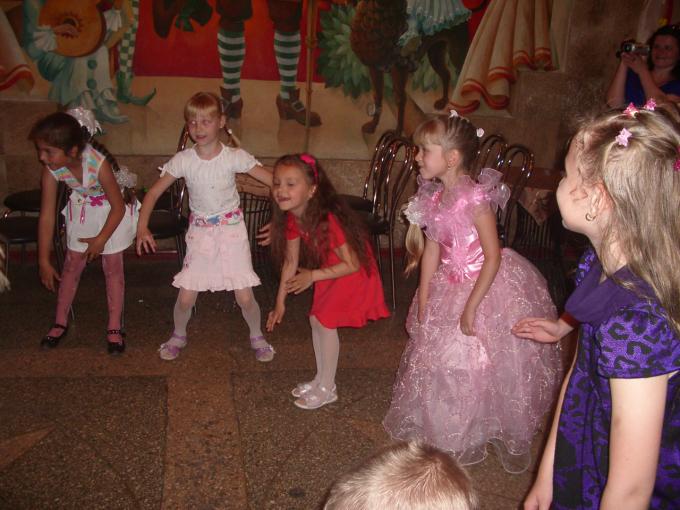 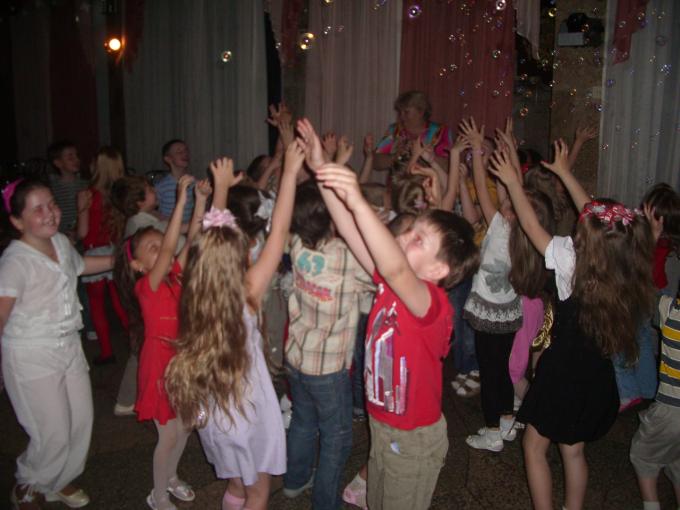 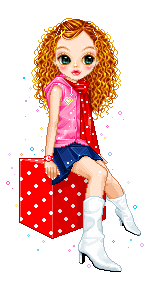 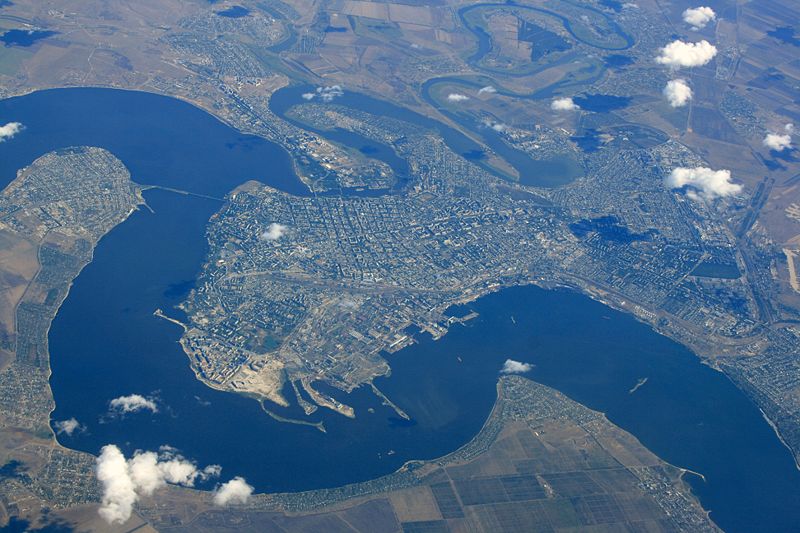 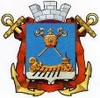 м. Миколаїв
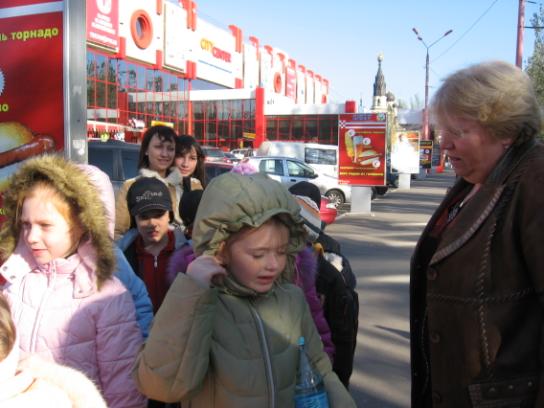 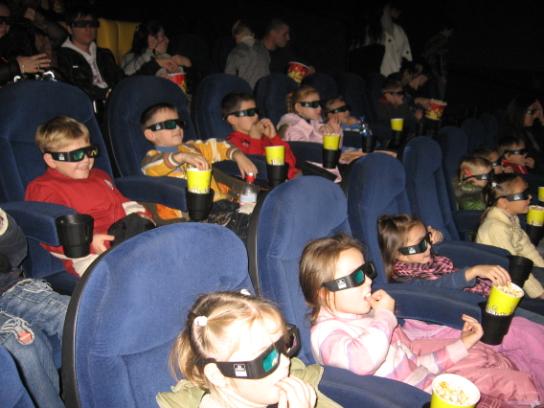 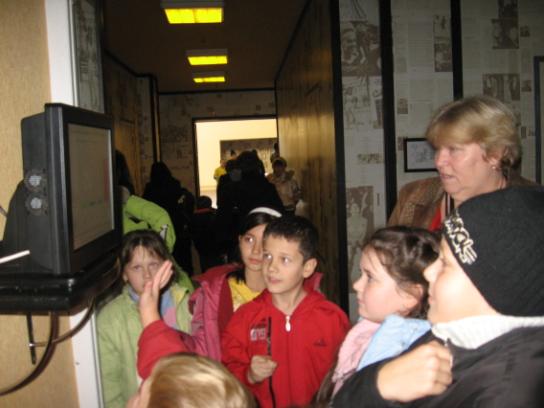 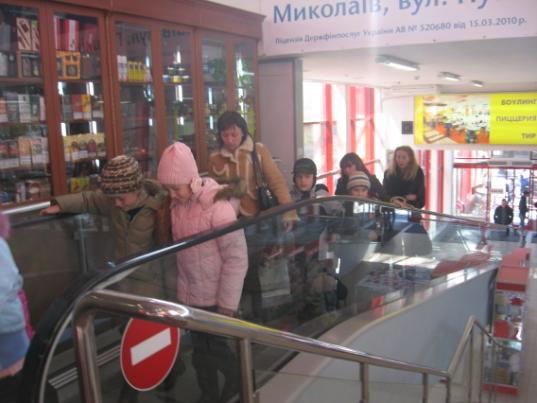 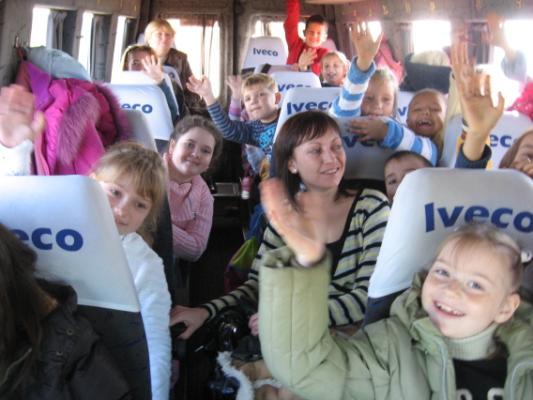 На канікулах осінніх 
В Миколаїв завітали
Там 3-D кінотеатр, 
Там Мак-Дональс – 
             просто смак!
Чарівна 
         “Поляна казок”
Зустрічала нас 
                     ось так!
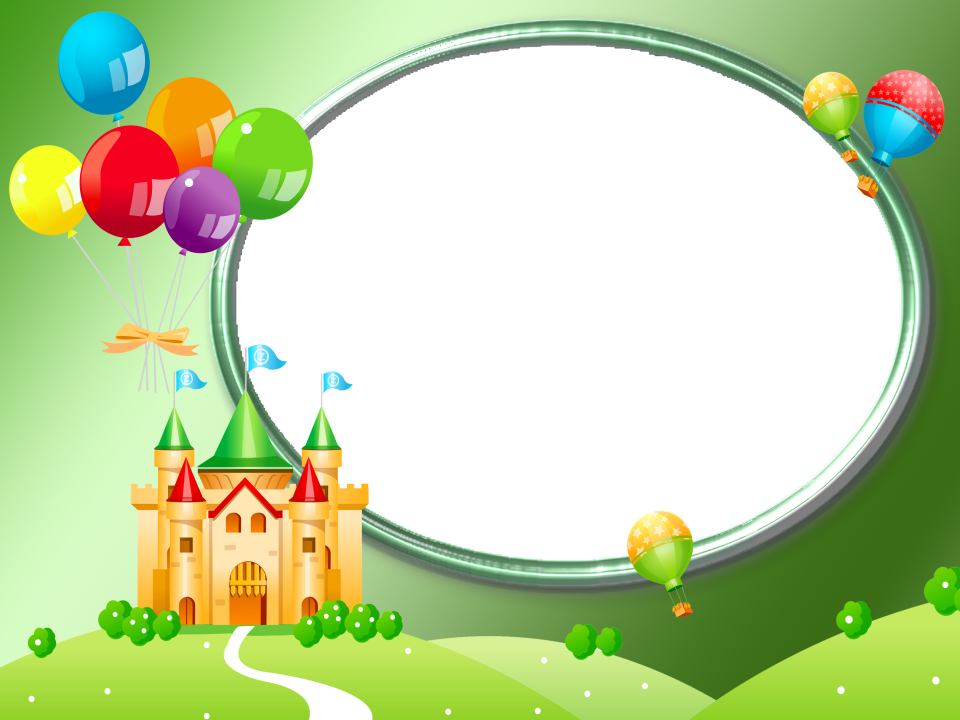 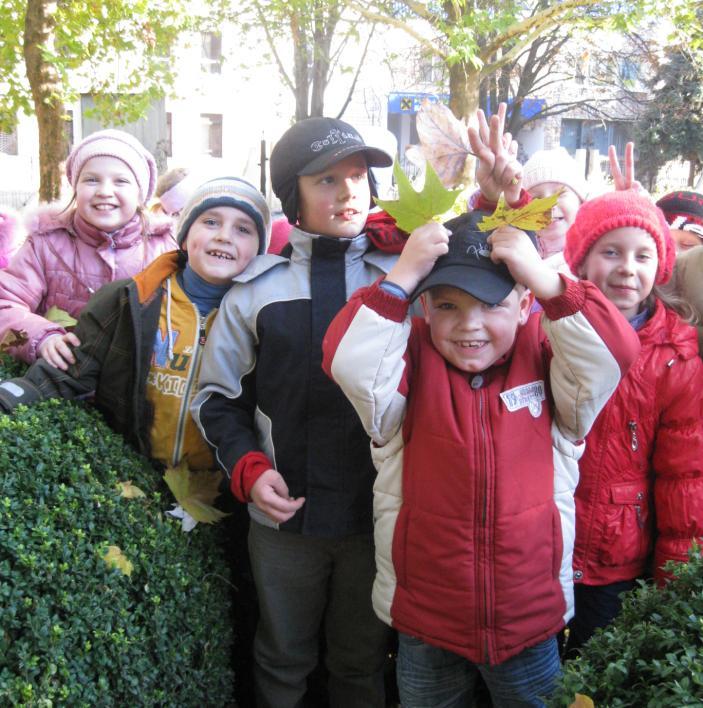 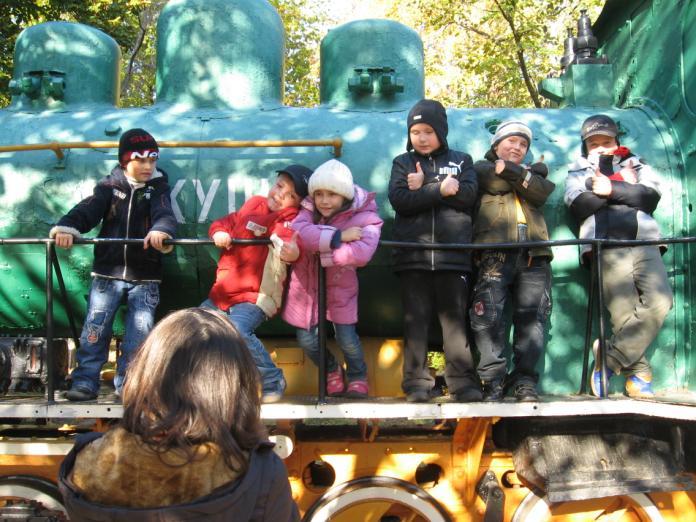 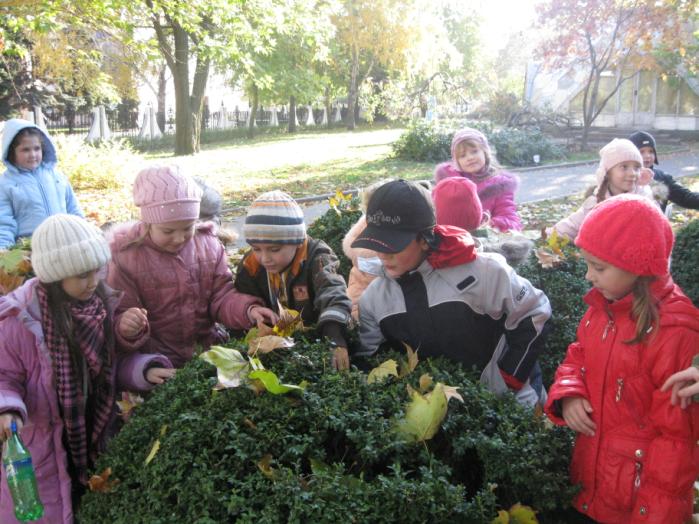 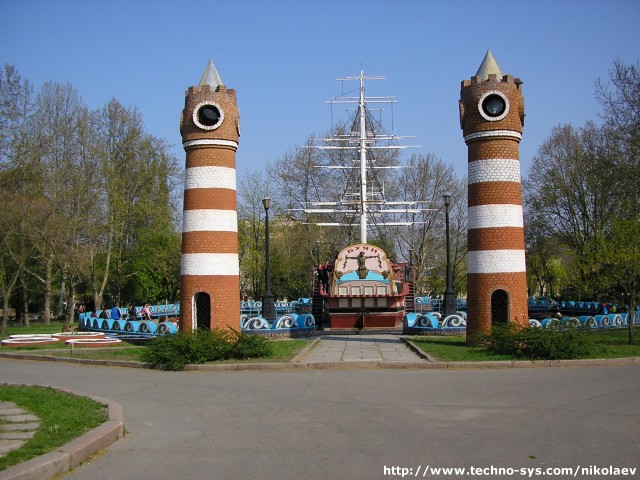 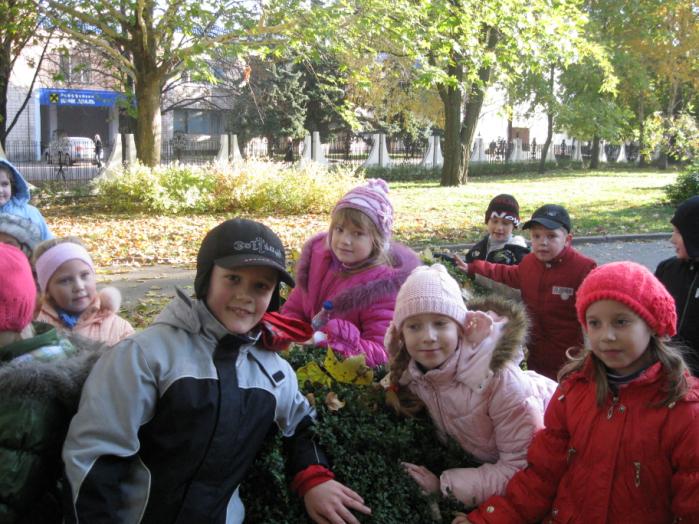 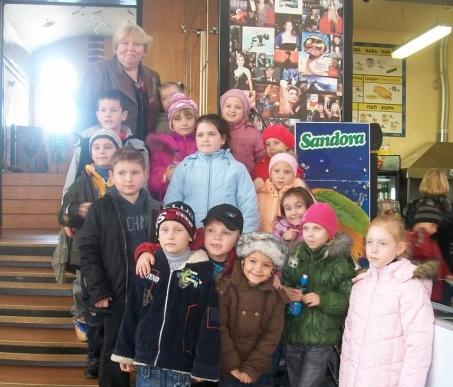 "Поляна казок"
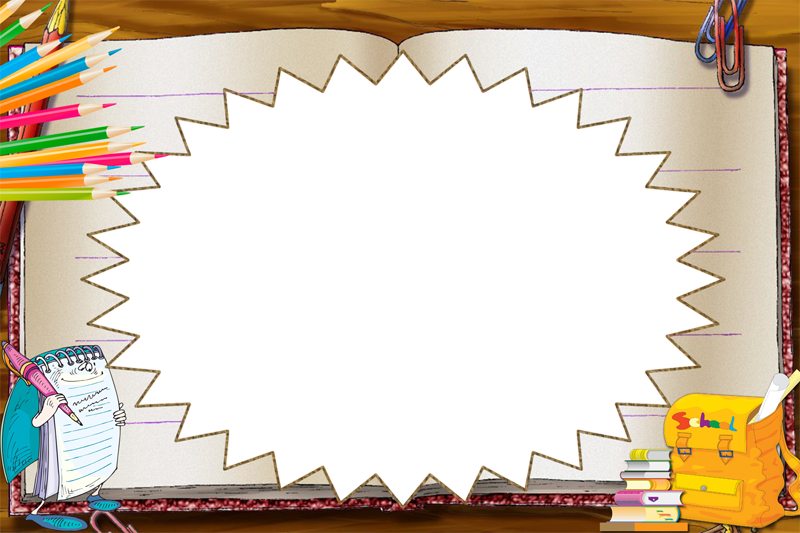 Кращий зошит
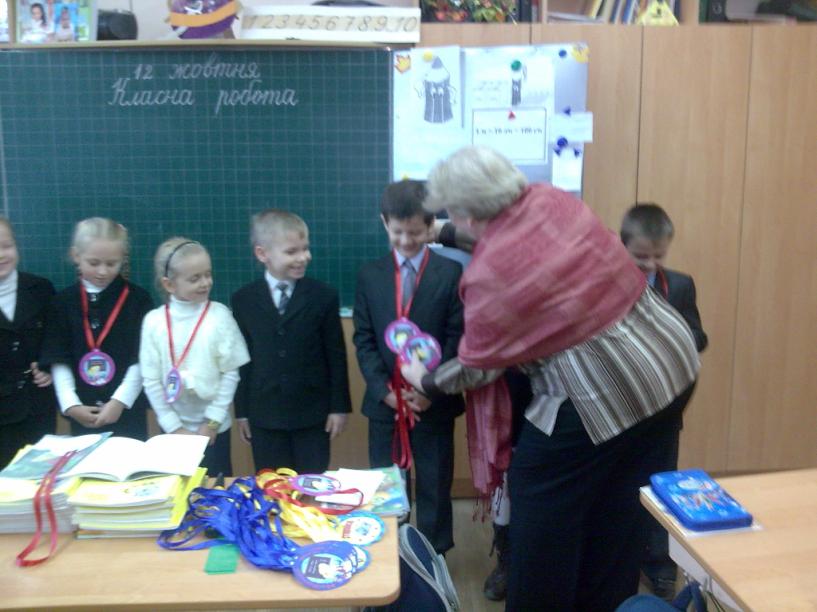 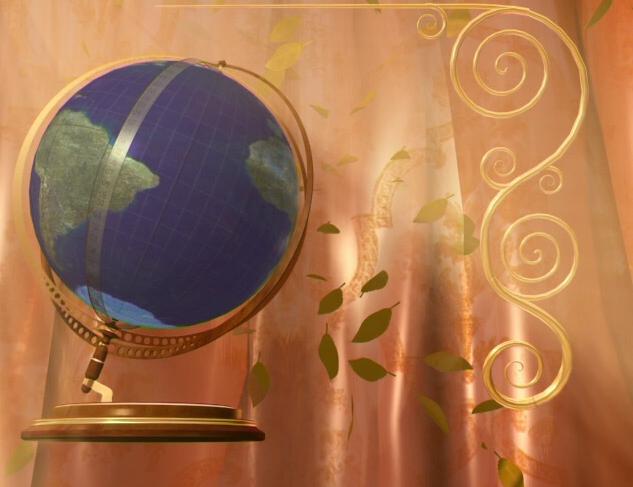 Дякую за увагу!